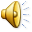 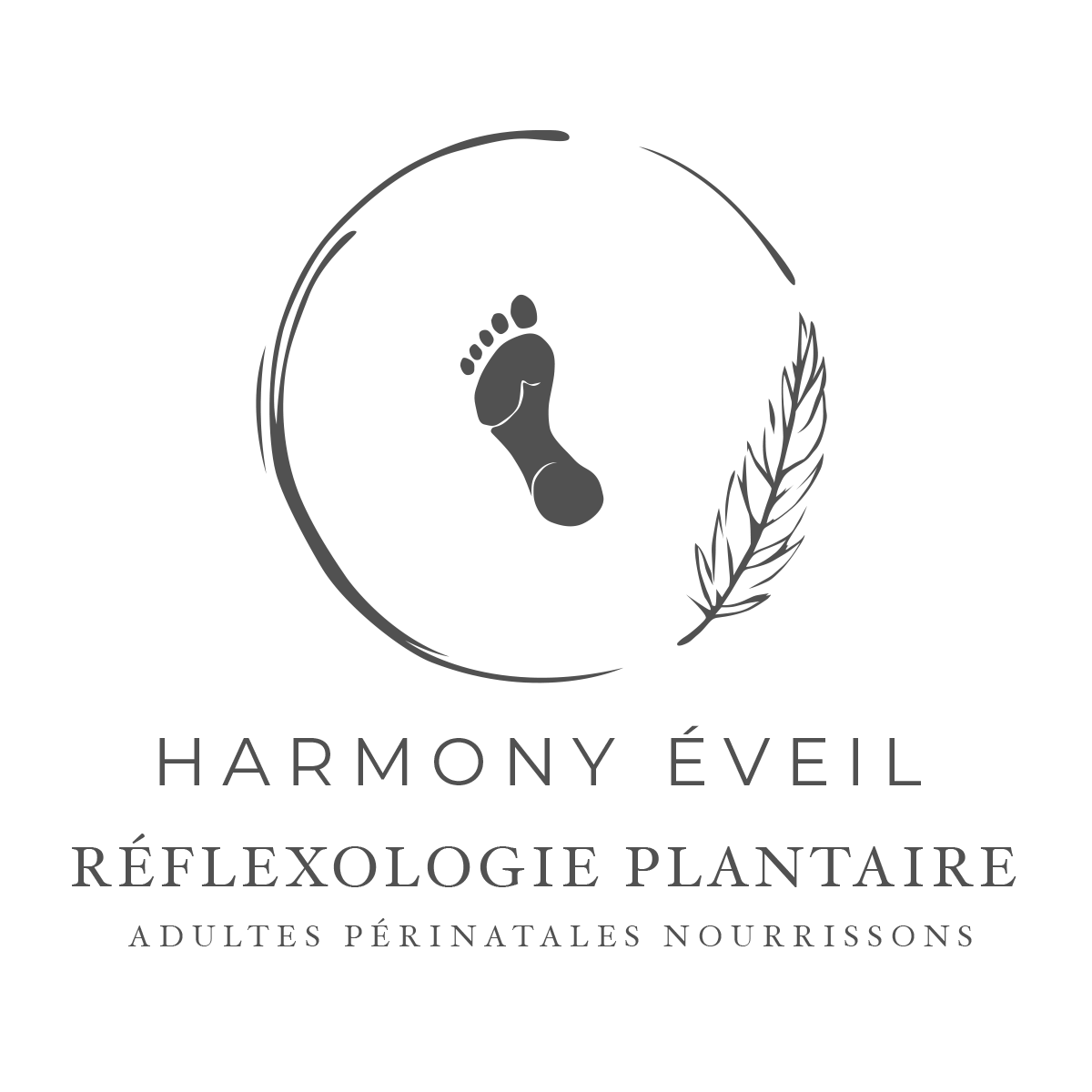 HARMONY EVEIL
REFLEXOLOGIE

 MASSAGE BIEN ETRE
📧celine@harmony-eveil.fr
📞  06 22 46 07 12
💻    www.harmony-eveil.fr
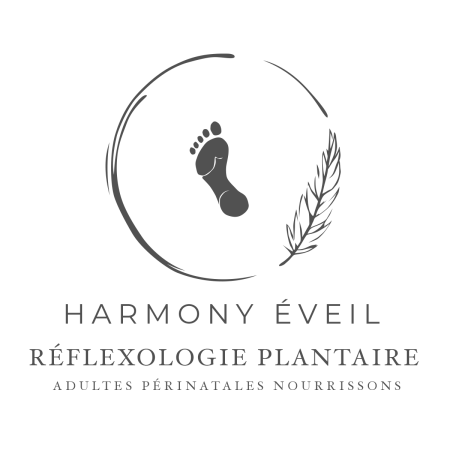 La réflexologie plantaire ?
Technique manuelle douce et naturelle

 Consiste à exercer des digipressions sur des zones reflexes situées sous les pieds (organes, glandes, muscles, os). 

 Chaque pied est une représentation miniature du corps humain.
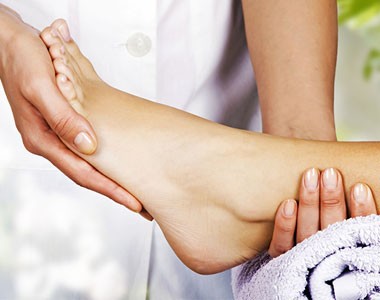 Massage bien être du dos
Association de différents mouvements sur une  musique relaxante

 Détend les muscles du dos, des épaules, de la nuque et des bras

 Stimule la circulation sanguine, lymphatique et énergétique
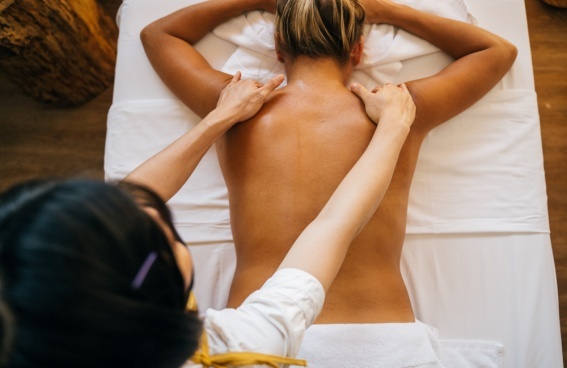 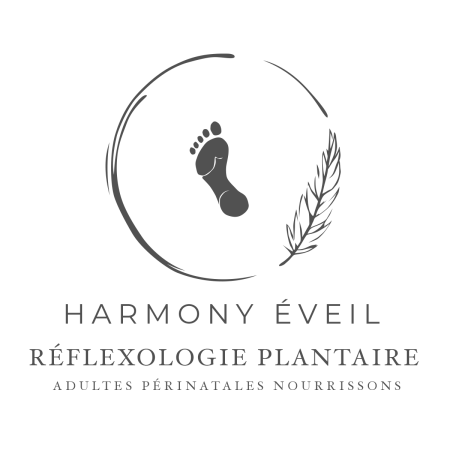 Bienfaits pour les collaborateurs ?
Diminue le stress et les angoisses

Soulage les douleurs et tensions musculaires

Pause : relaxation / détente 

Renforce le système immunitaire

Augmente la vitalité

Améliore le sommeil

Rééquilibre et détoxifie le corps

Favorise la concentration
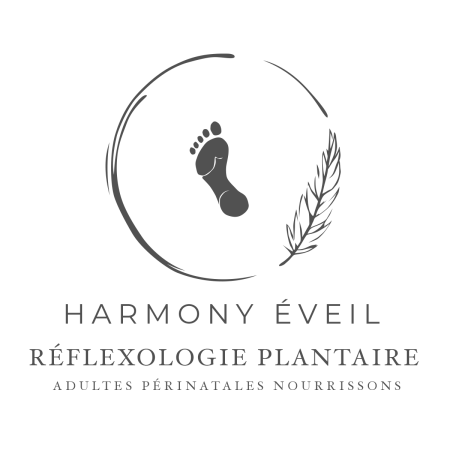 Intérêts pour l’entreprise ?
Anticipation des risques d’absentéisme

 Fidélisation des collaborateurs

 Valorisation de l’image

 Bien-être physique et psychologique au travail : 
		 - augmente la productivité   
		 - améliore les performances des salariés
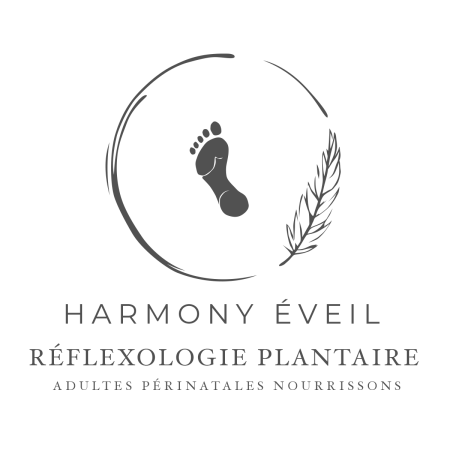 Prestations en entreprise
Séance massage du dos ou réflexologie plantaire
Exemple : Dans le cadre d’une journée bien-être au travail, séminaire en cadeau de fin d’année ou encore lors de l’atteinte d’objectif, etc  

   Forfait journée ou demi-journée

    Séances de 30 minutes par salarié 

     Prestation modulable en fonction des besoins
				
	Demandez un devis : celine@harmony-eveil.fr
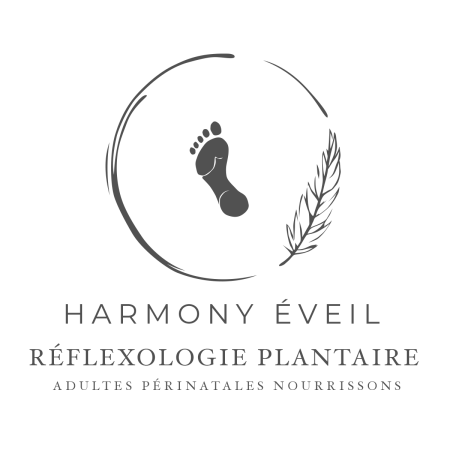 Prestations en entreprise
Animation atelier réflexologie d’une heure 
sur un thème précis  

Ex : Diminuer le stress et soulager ses douleurs musculaires 
grâce à la réflexologie

Présentation de la réflexologie plantaire ou palmaire : 
Son fonctionnement 
Ses bienfaits 
Carte des zones réflexes

Explication et repère des zones à stimuler durant l’atelier sur les mains ou pieds 

Exercice de respiration pour diminuer le stress et détendre les tissus musculaires, activer le système nerveux parasympathique

Démonstration et réalisation de l’auto-massage

   Demandez un devis : celine@harmony-eveil.fr
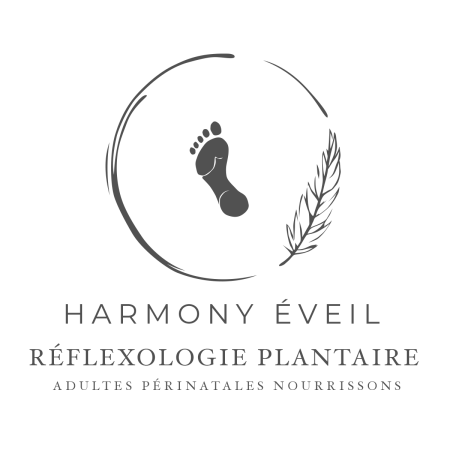 HARMONY EVEIL
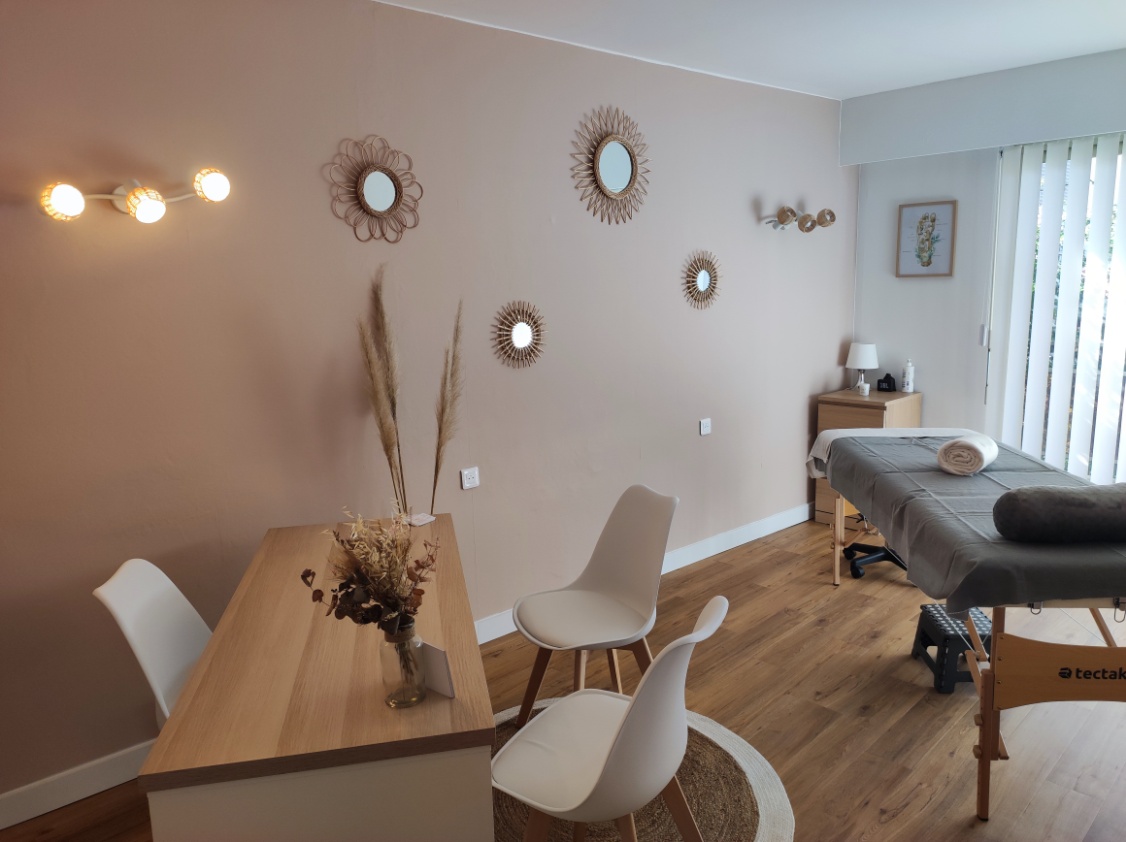 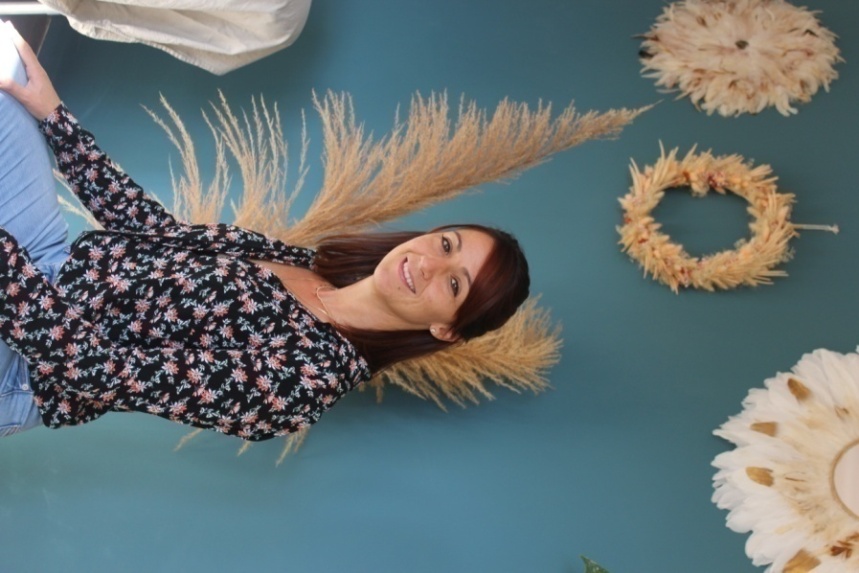 📍Cabinet paramédical
38 Bd Sadi Carnot
Imm. Les Eucalyptus
 06 110 Le Cannet
📧celine@harmony-eveil.fr
CELINE BONNET
Réflexologue certifiée
Conseillère Fleurs de Bach
Massage bien être
📞 06 22 46 07 12
💻     www.harmony-eveil.fr